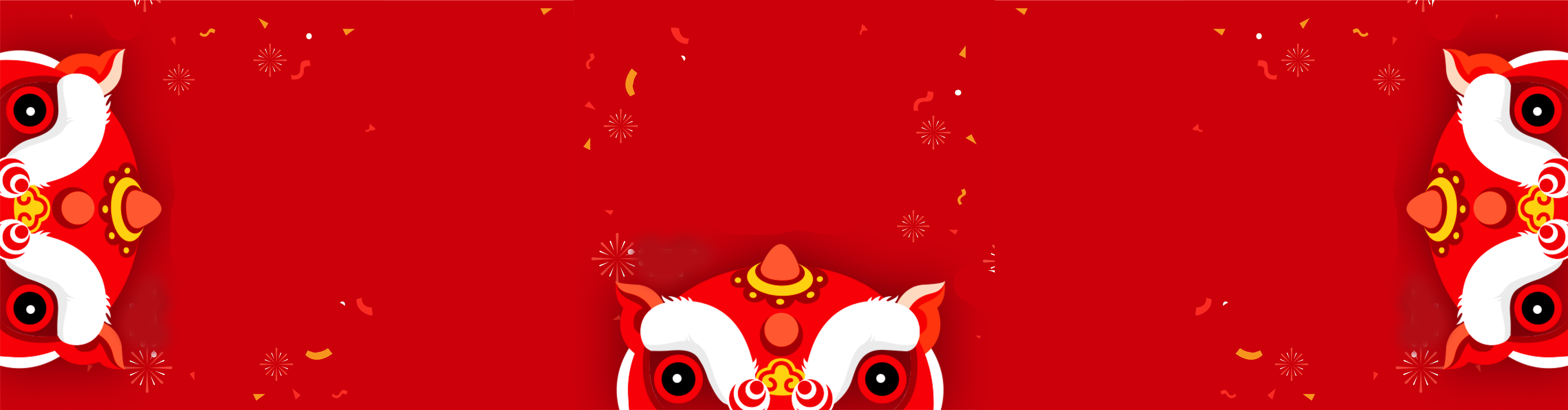 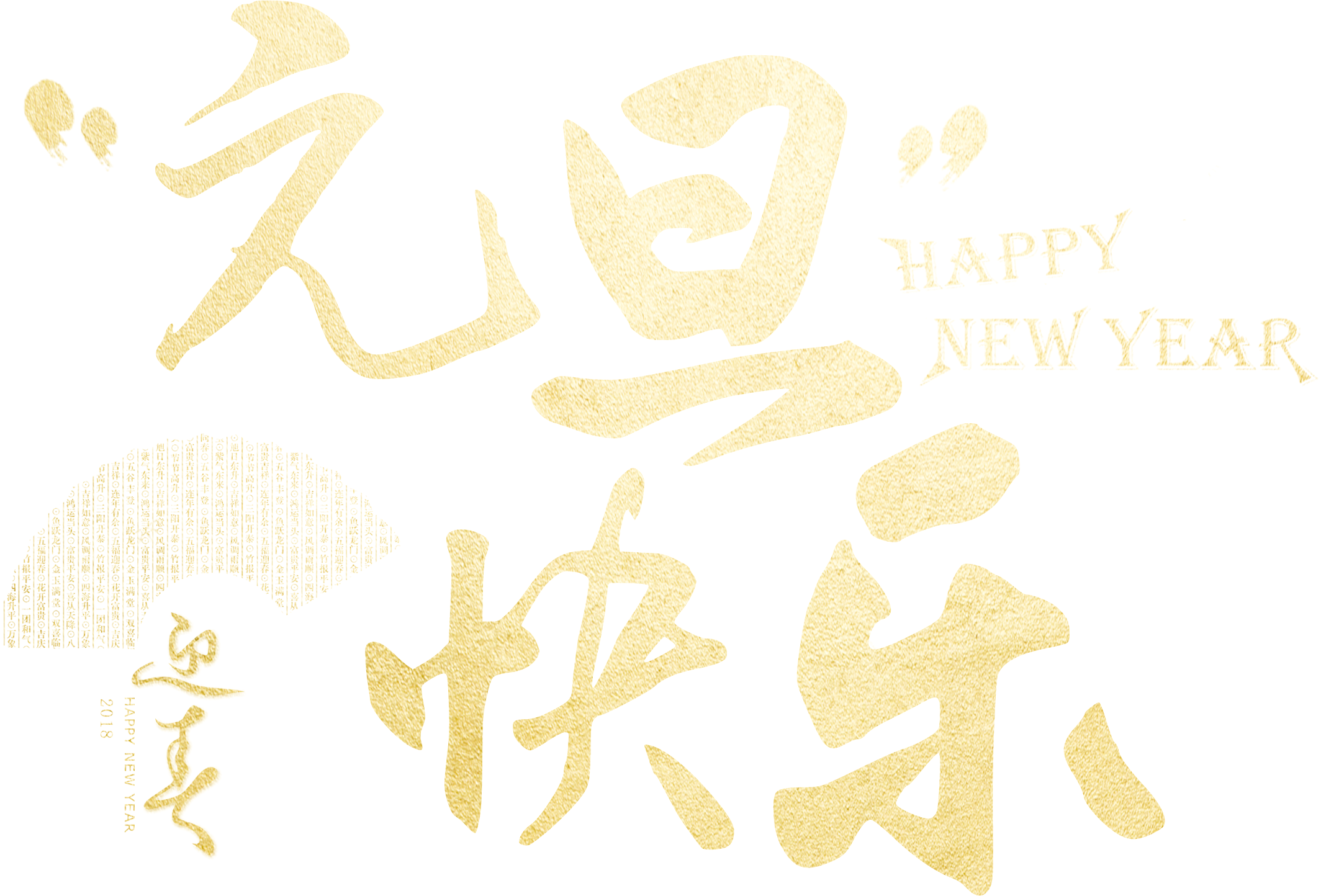 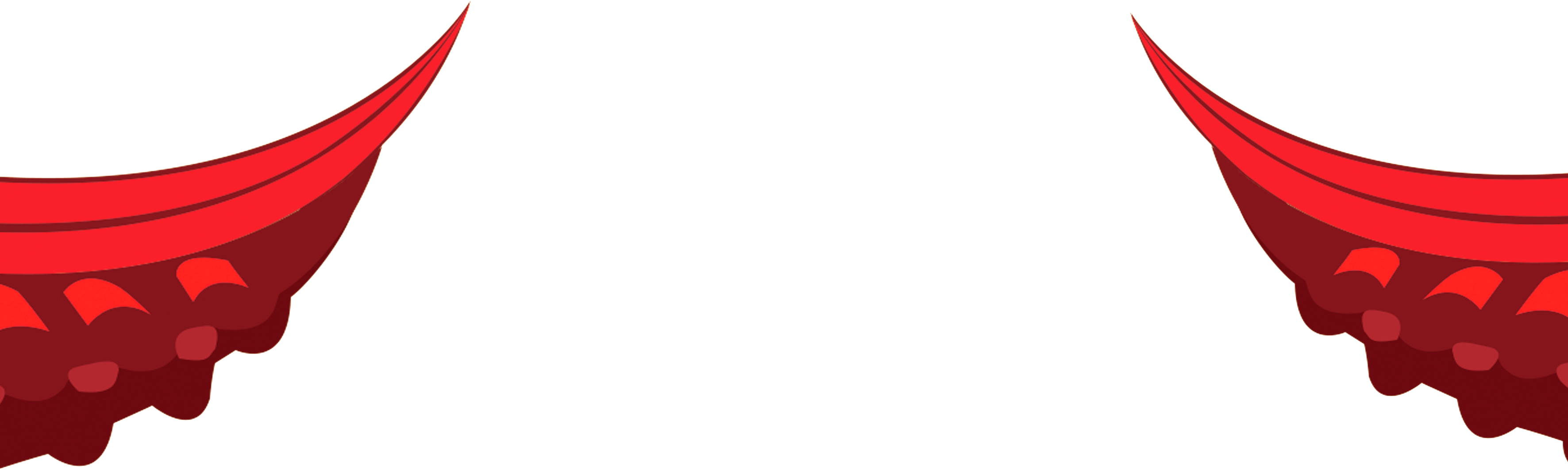 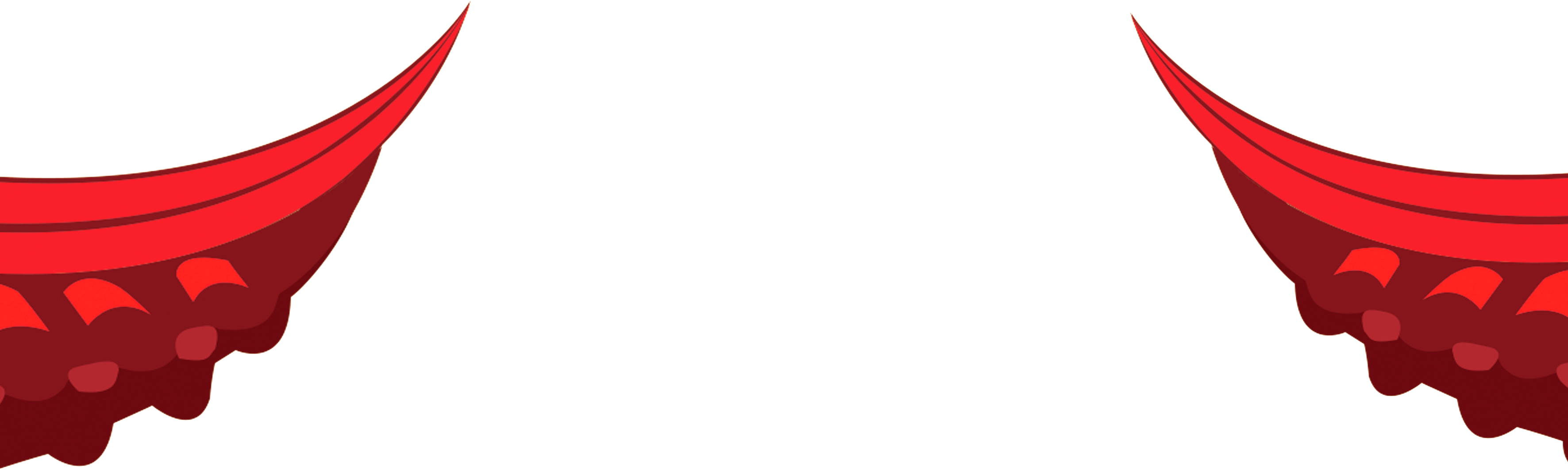 20xx年新年元旦颁奖晚会
董事长致辞
即将过去的一年，是催人奋进的一年。
一年来，大家在公司领导的正确领导下，锐意进取，开拓创新，取得了一个又一个辉煌的成绩，圆满完成了年初制定的各项经济指标和生产经营任务，实现了又一次历史性的大发展这些都将记入发展史册，成为激励(公司名)人奋斗不息的源源动力。
“春华秋实，岁月更迭”。即将到来的2018年，是公司“站在新起点，实现新跨越”的重要一年。在此良好的发展机遇下我们将继续深化改革，突出创新这条主线，加快新产品开发的步伐，进一步实现产品结构的优化调整，不断实现企业的可持续繁荣发展。
晚会流程安排
1
2
3
4
年终工作汇报
晚会节目表演
先进人物颁奖
未来工作重心
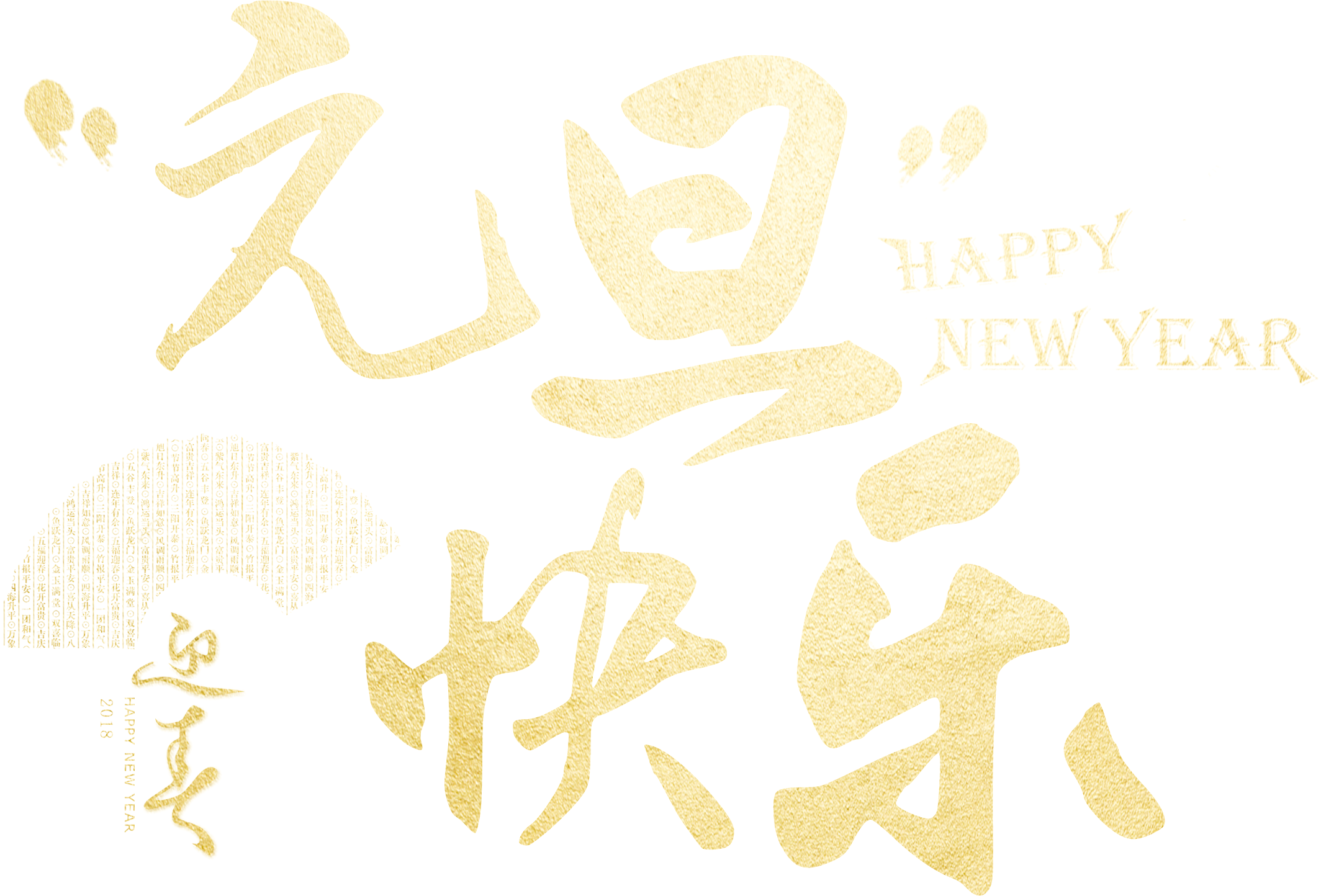 年终工作汇报
在此添加您的文字内容，复制粘贴到此处。在此添加您的文字内容，复制粘贴到此处。在此添加您的文字内容，复制粘贴到此处。在此添加您的文字内容，复制粘贴到此处。在此添加您的文字内容，复制粘贴到此处。
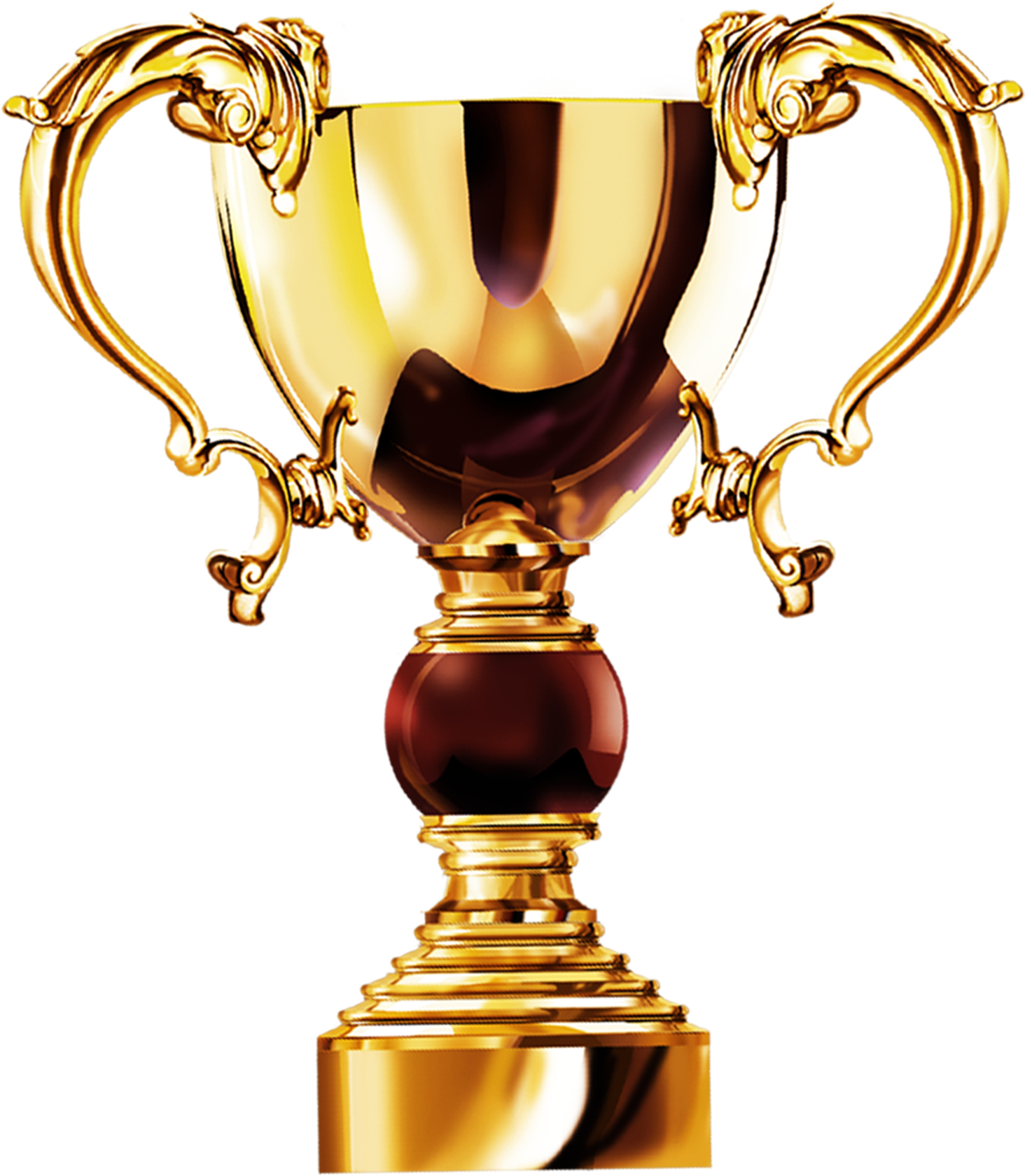 年终工作汇报
在此添加您的文字内容，复制粘贴到此处。在此添加您的文字内容，复制粘贴到此处。在此添加您的文字内容，复制粘贴到此处。在此添加您的文字内容，复制粘贴到此处。在此添加您的文字内容，复制粘贴到此处。在此添加您的文字内容，复制粘贴到此处。
在此添加您的文字内容，复制粘贴到此处。在此添加您的文字内容，复制粘贴到此处。在此添加您的文字内容，复制粘贴到此处。在此添加您的文字内容，复制粘贴到此处。
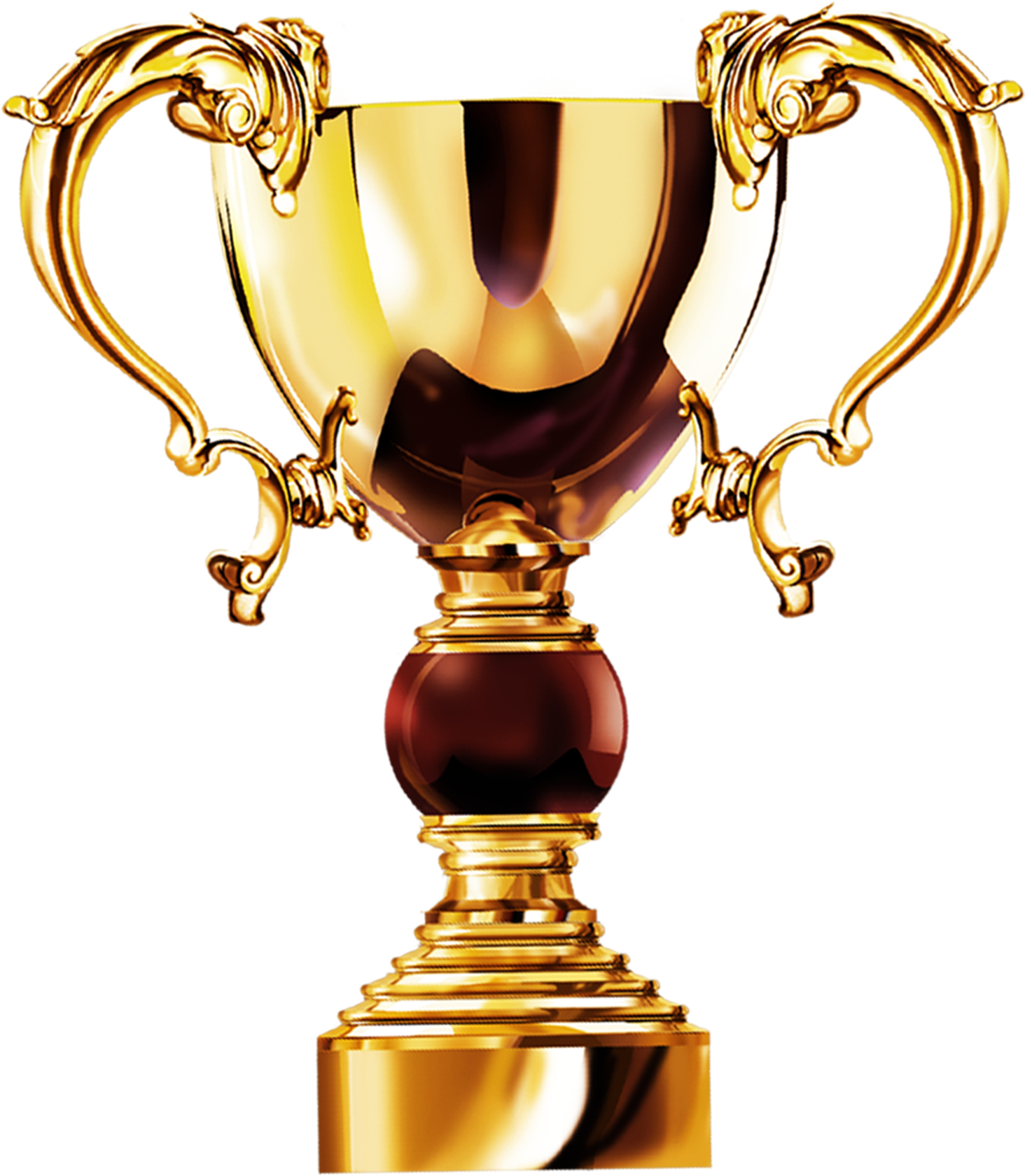 年终工作汇报
在此添加您的文字内容，复制粘贴到此处。在此添加您的文字内容，复制粘贴到此处。在此添加您的文字内容，复制粘贴到此处。在此添加您的文字内容，复制粘贴到此处。在此添加您的文字内容，复制粘贴到此处。在此添加您的文字内容，复制粘贴到此处。
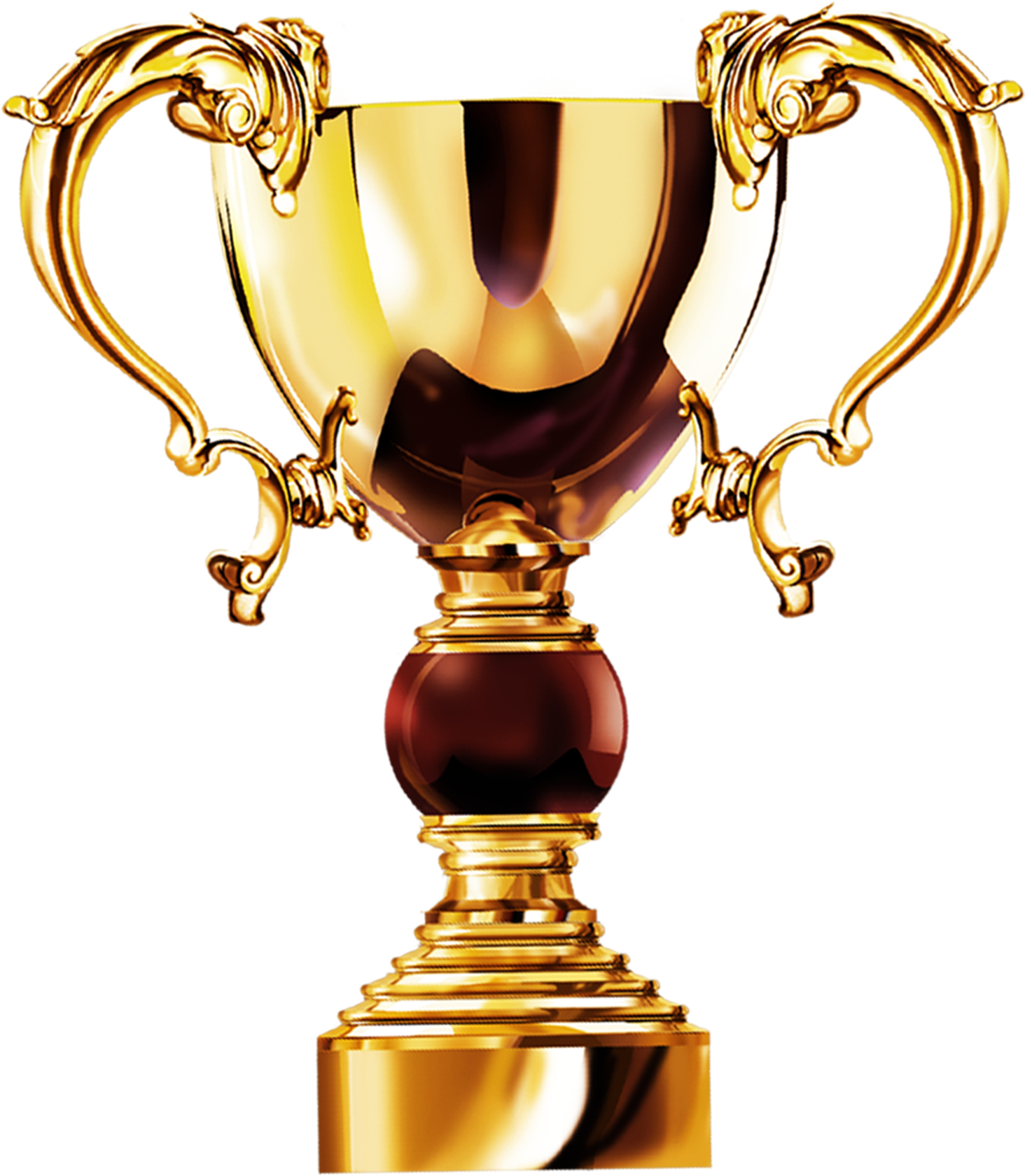 年终工作汇报
300
125 %
1987
7000个
单击输入标题
单击输入标题
单击输入标题
单击输入标题
在这里输入您的文字内容,单击替换您的文字内容，在这里输入您的文字内容,
在这里输入您的文字内容,单击替换您的文字内容，在这里输入您的文字内容,
在这里输入您的文字内容,单击替换您的文字内容，在这里输入您的文字内容,
在这里输入您的文字内容,单击替换您的文字内容，在这里输入您的文字内容,
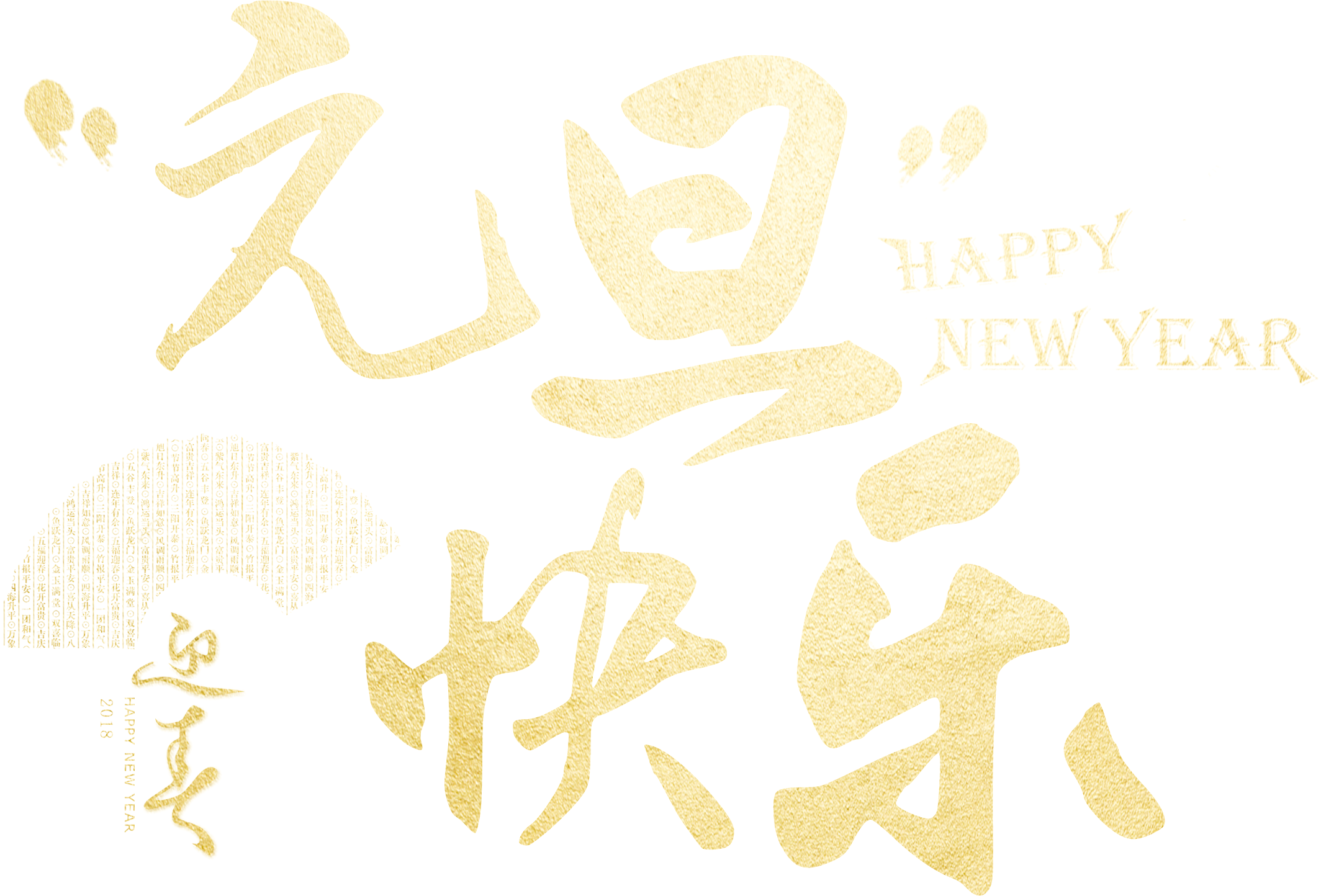 晚会节目表演
在此添加您的文字内容，复制粘贴到此处。在此添加您的文字内容，复制粘贴到此处。在此添加您的文字内容，复制粘贴到此处。在此添加您的文字内容，复制粘贴到此处。在此添加您的文字内容，复制粘贴到此处。
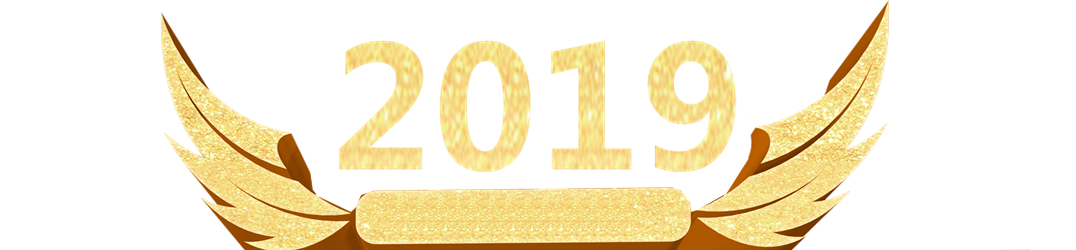 团队大合唱
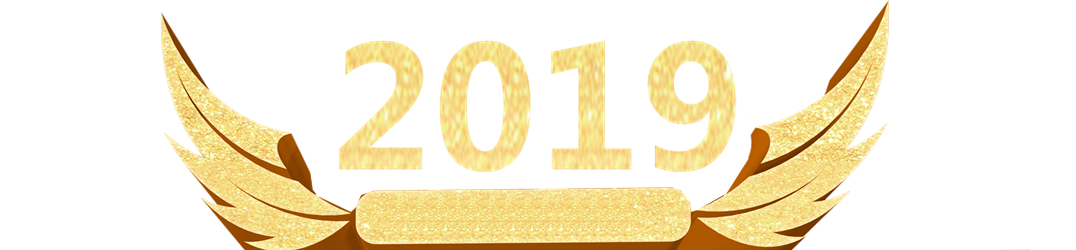 个人曲目表演
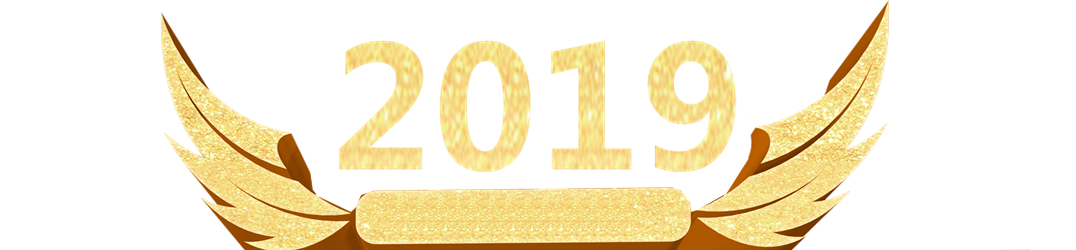 舞蹈表演
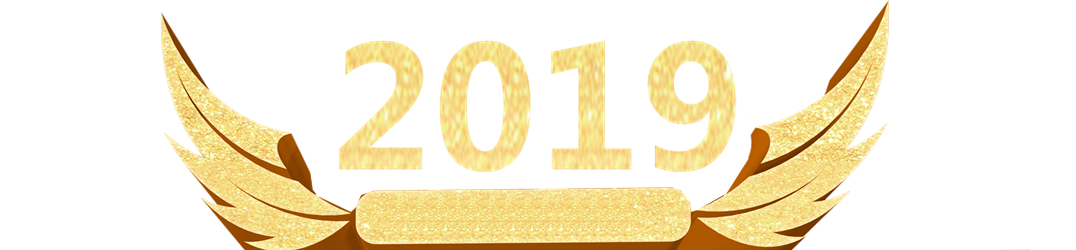 小组小品展示
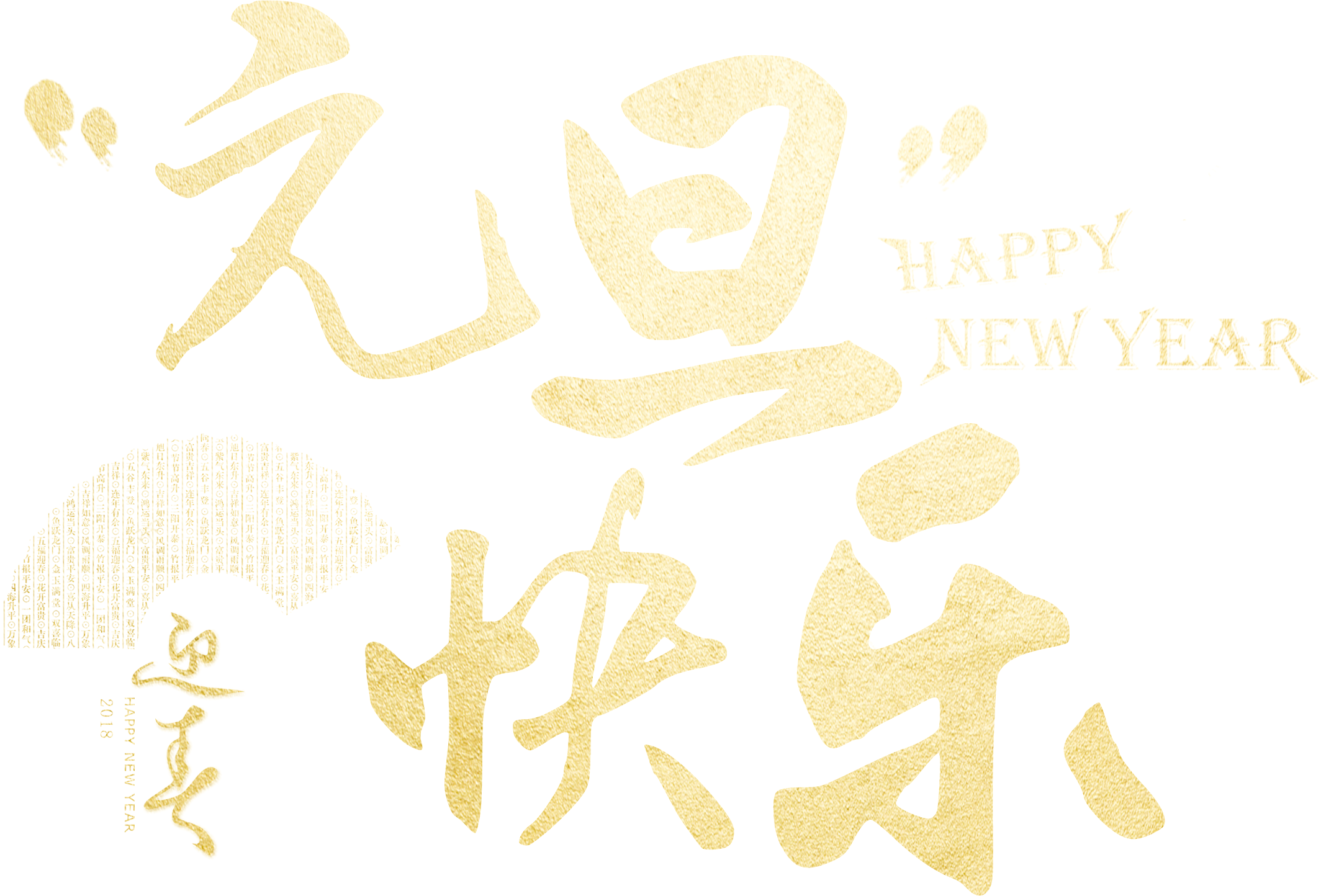 先进人物颁奖
在此添加您的文字内容，复制粘贴到此处。在此添加您的文字内容，复制粘贴到此处。在此添加您的文字内容，复制粘贴到此处。在此添加您的文字内容，复制粘贴到此处。在此添加您的文字内容，复制粘贴到此处。
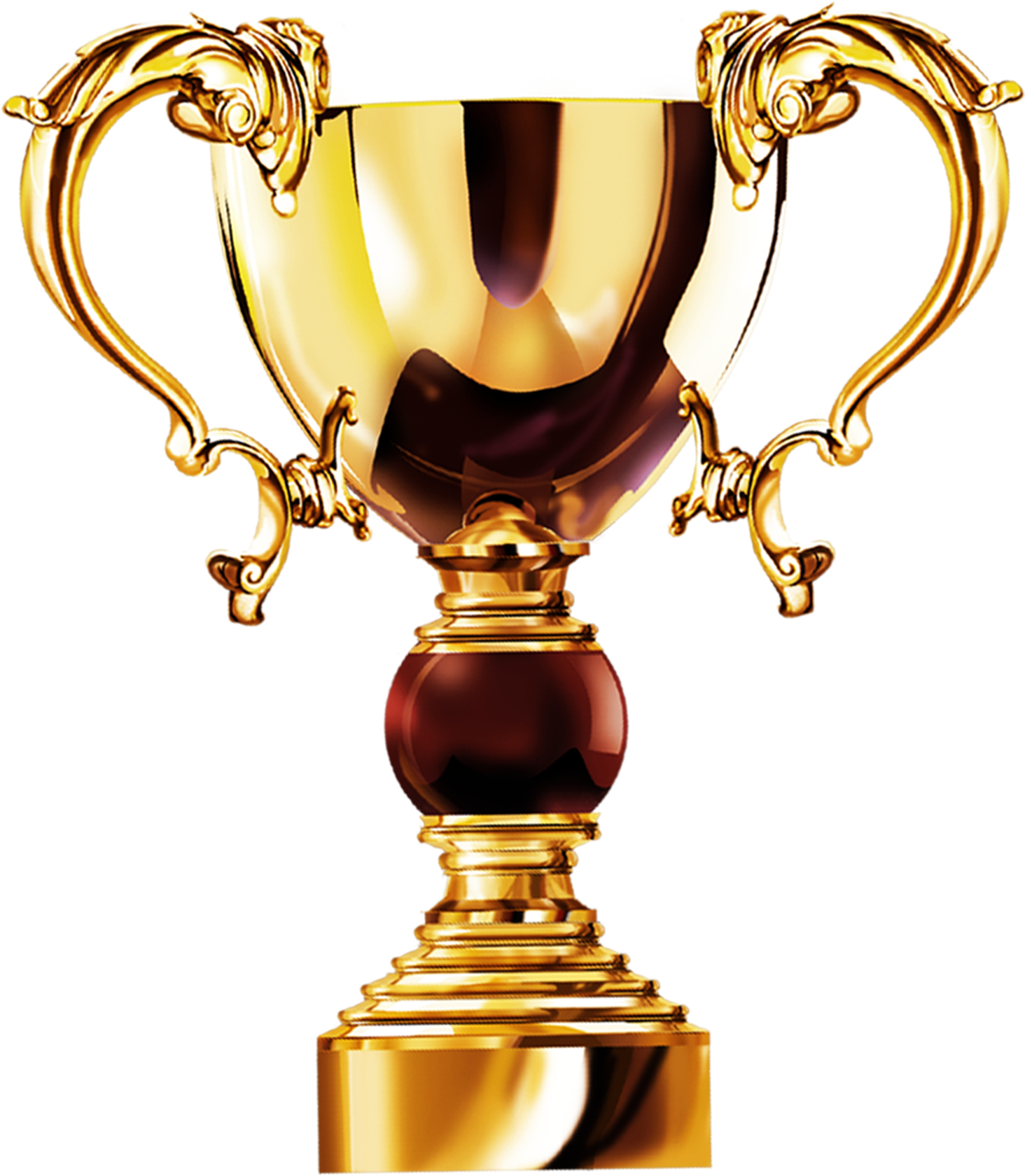 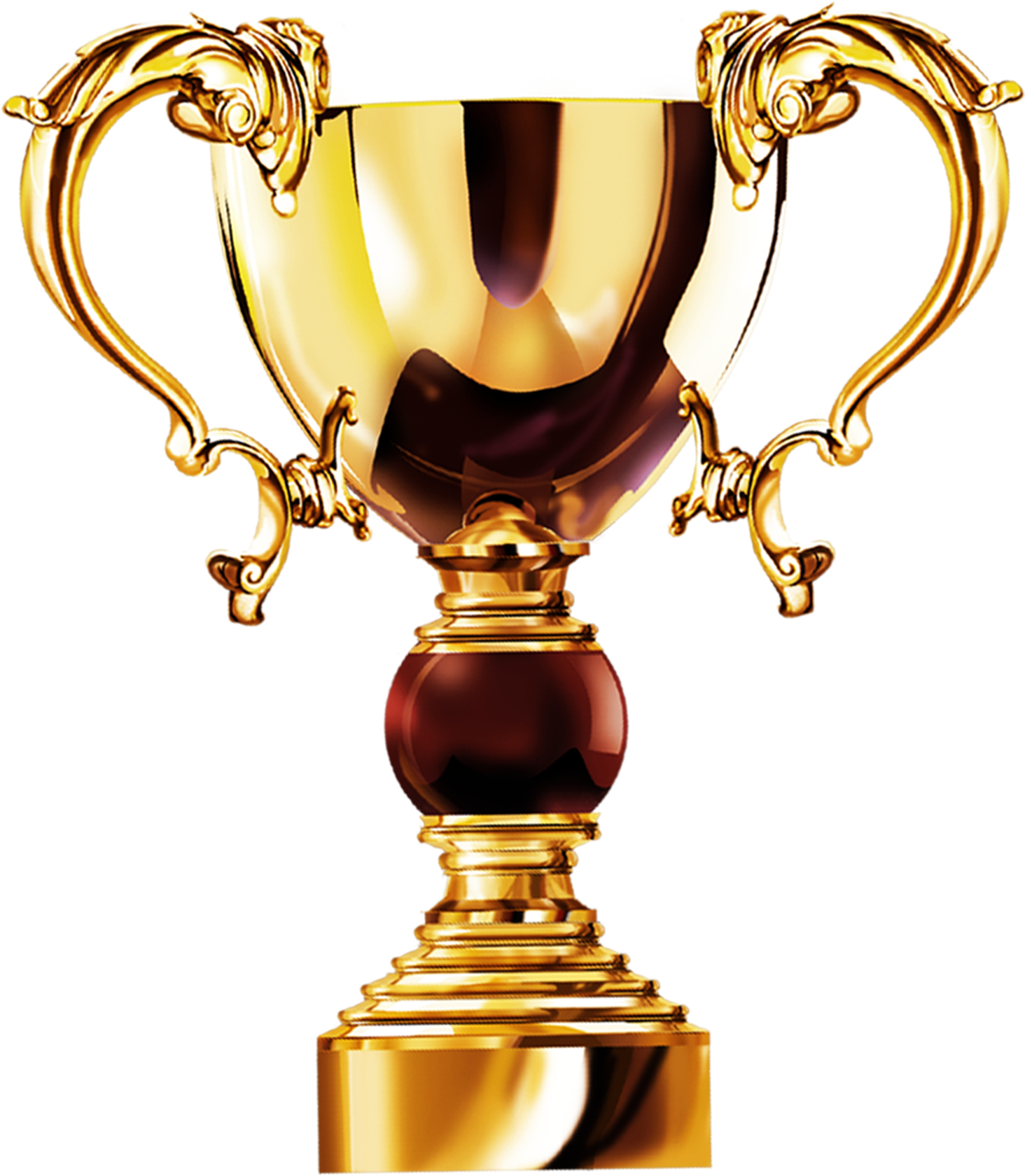 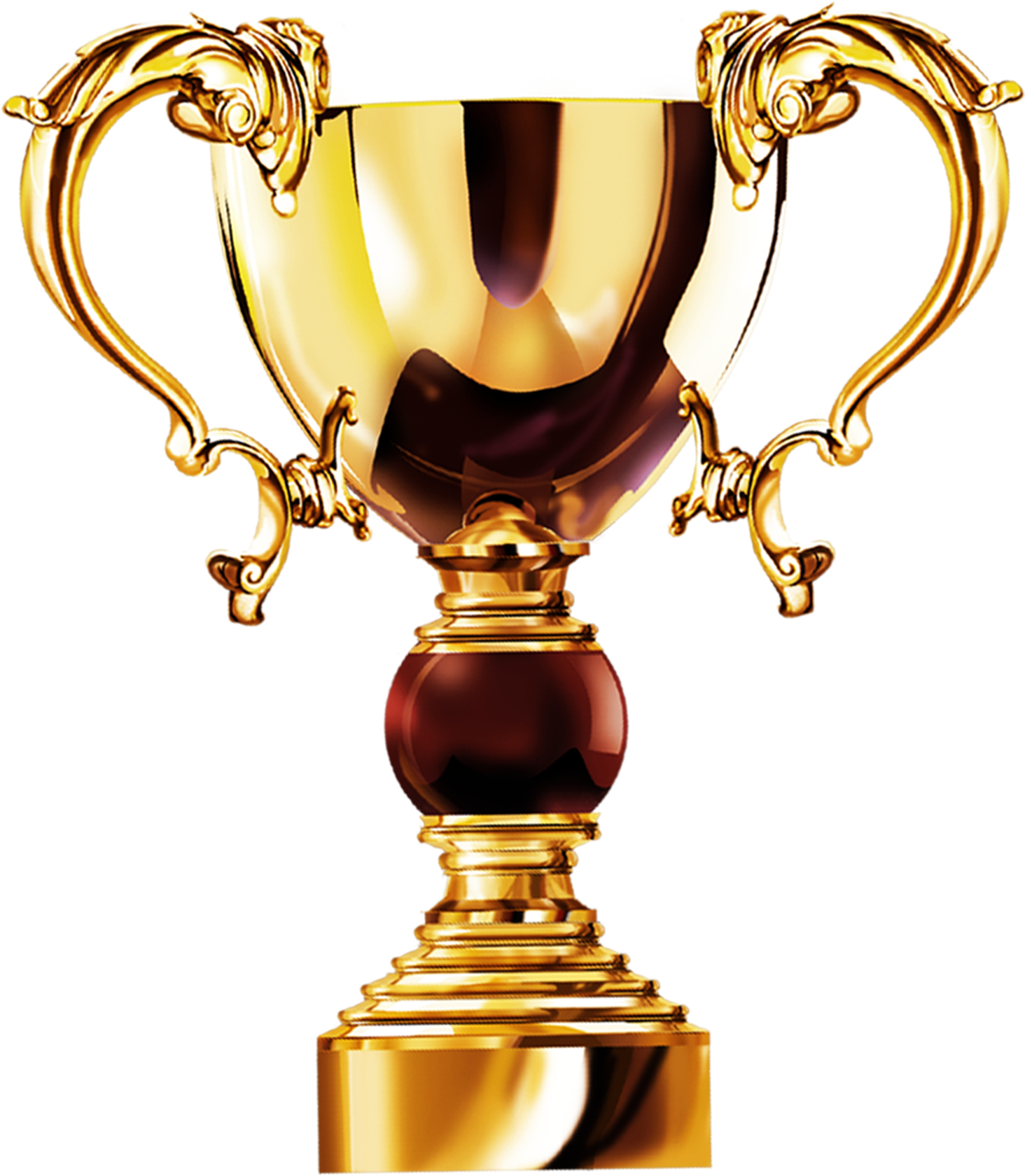 最佳奉献奖
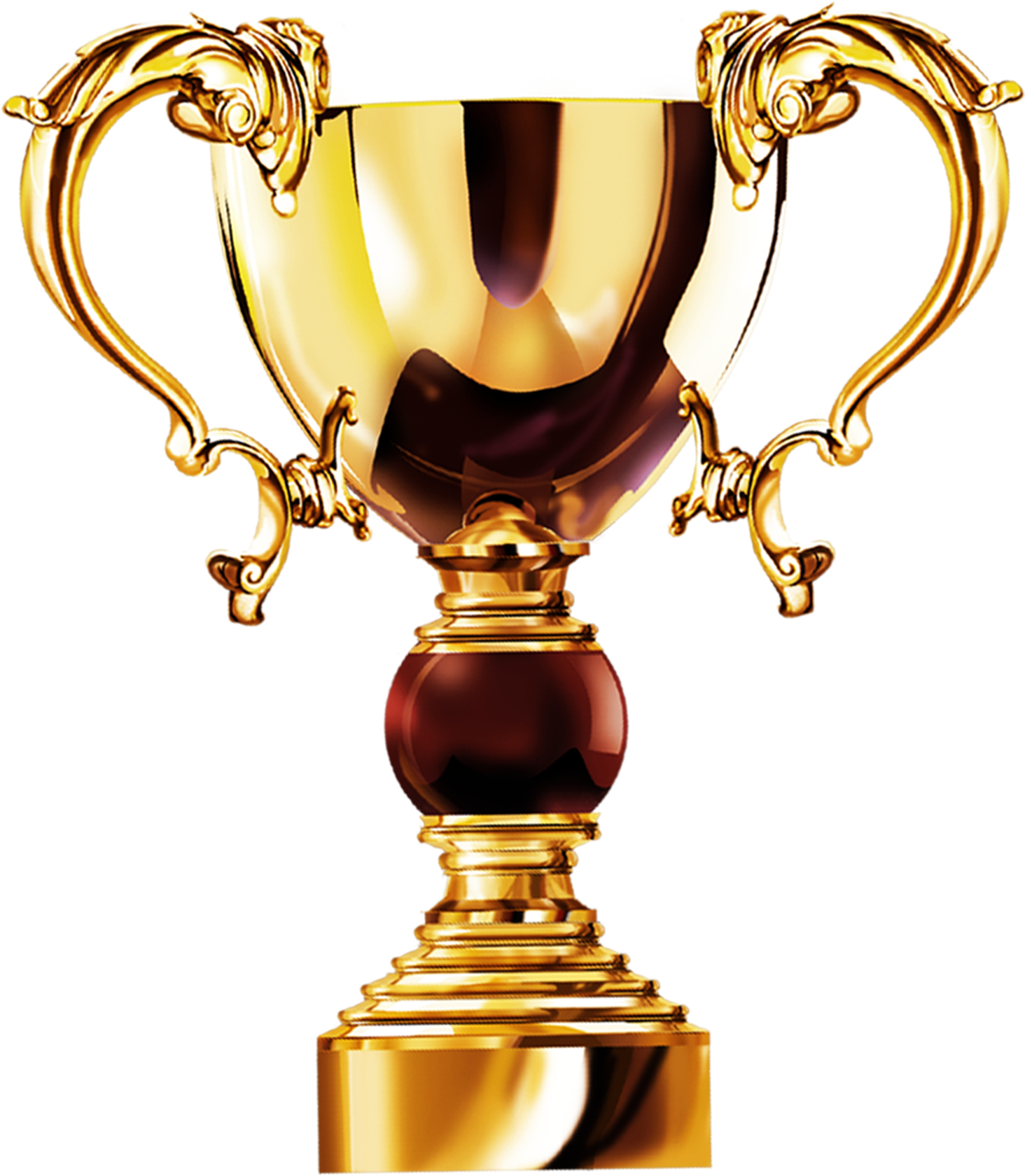 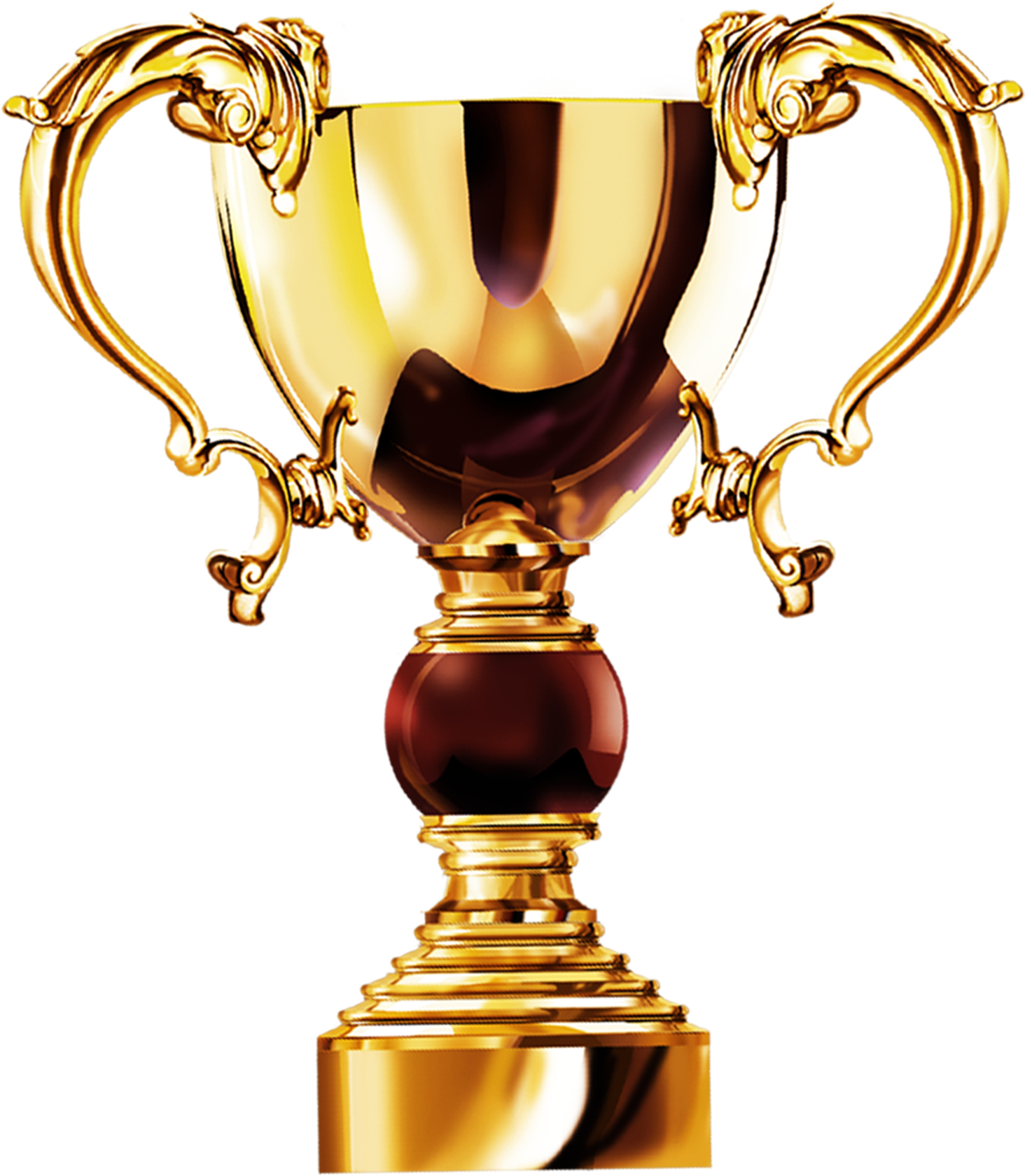 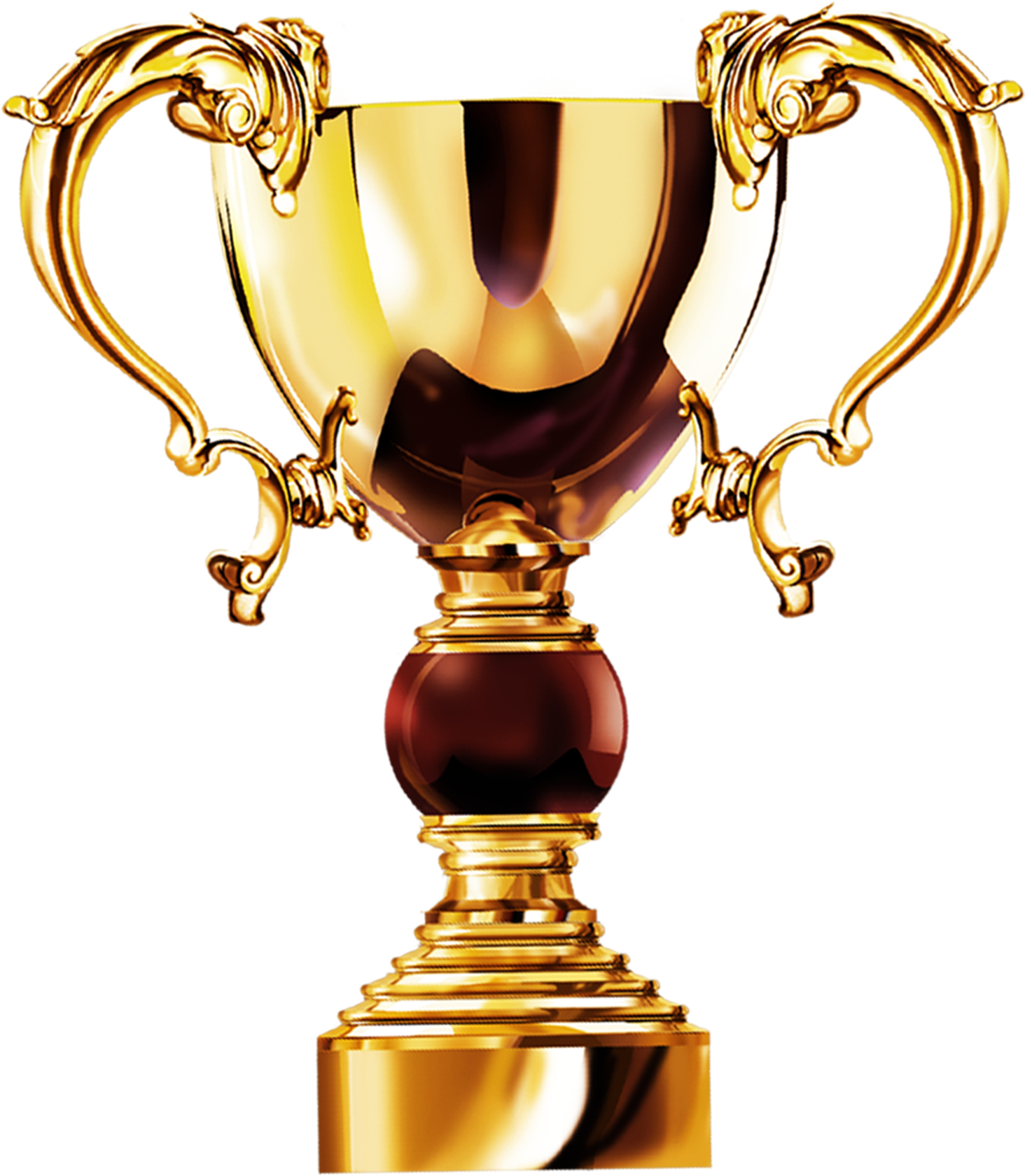 最佳职工奖
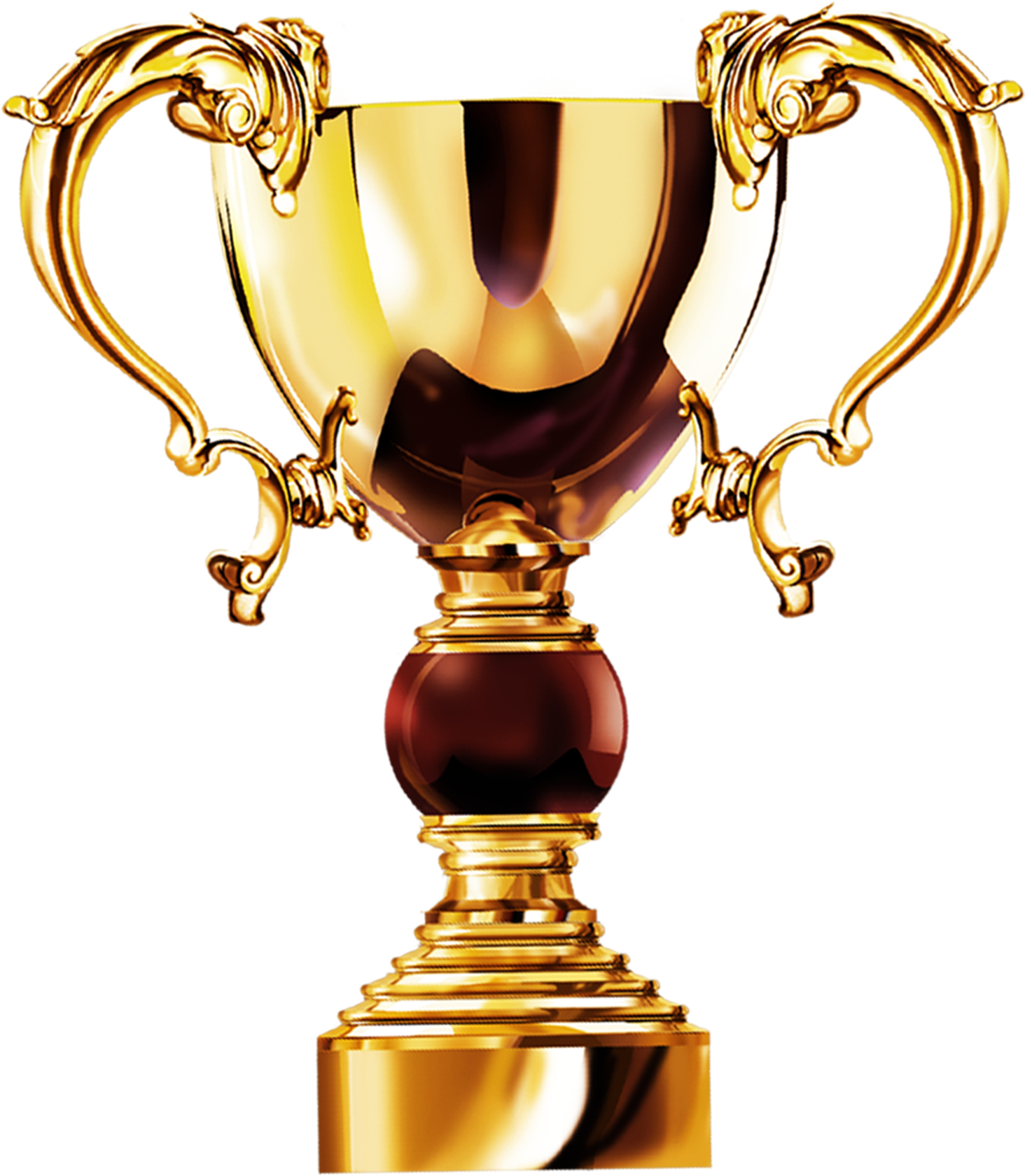 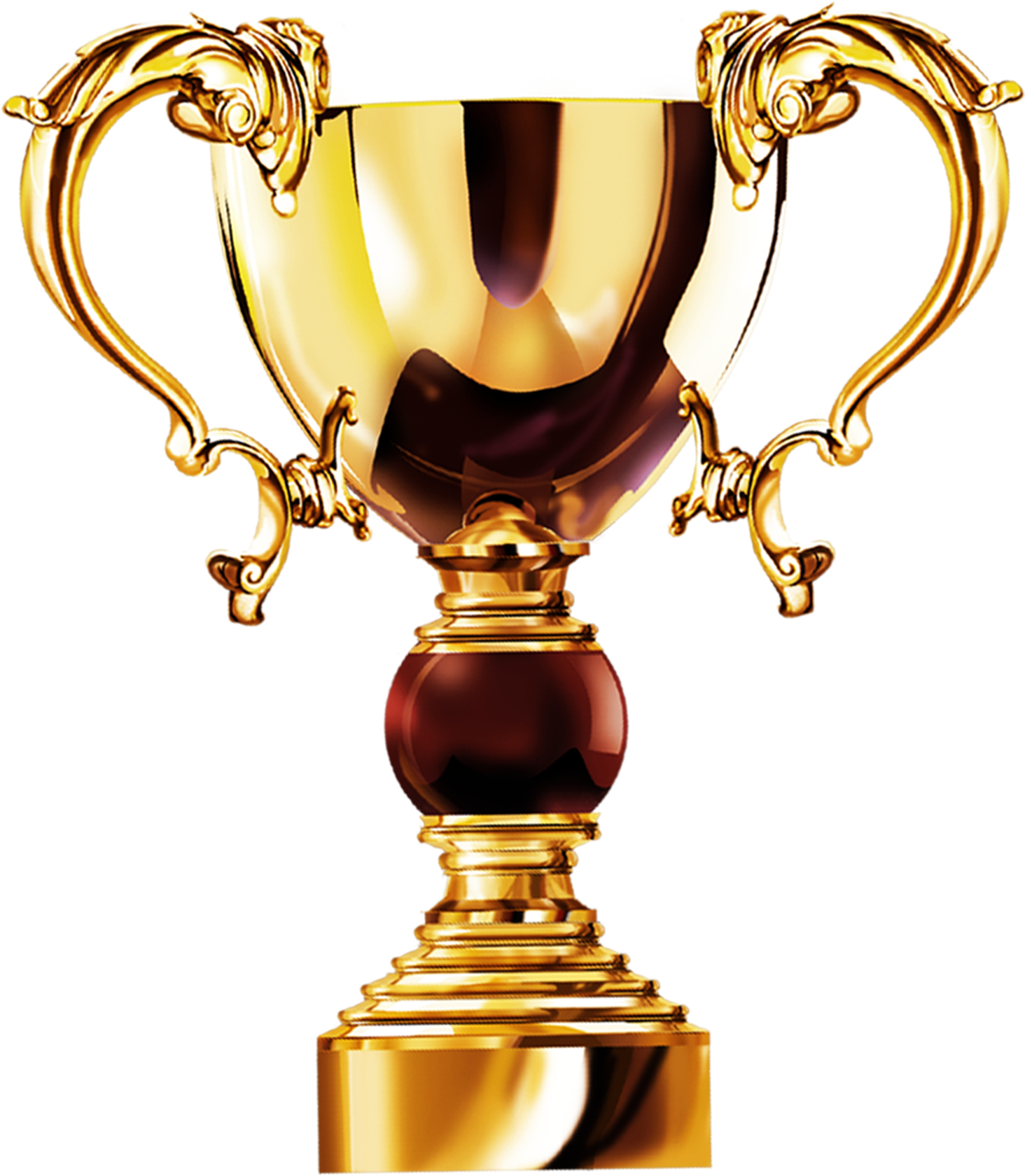 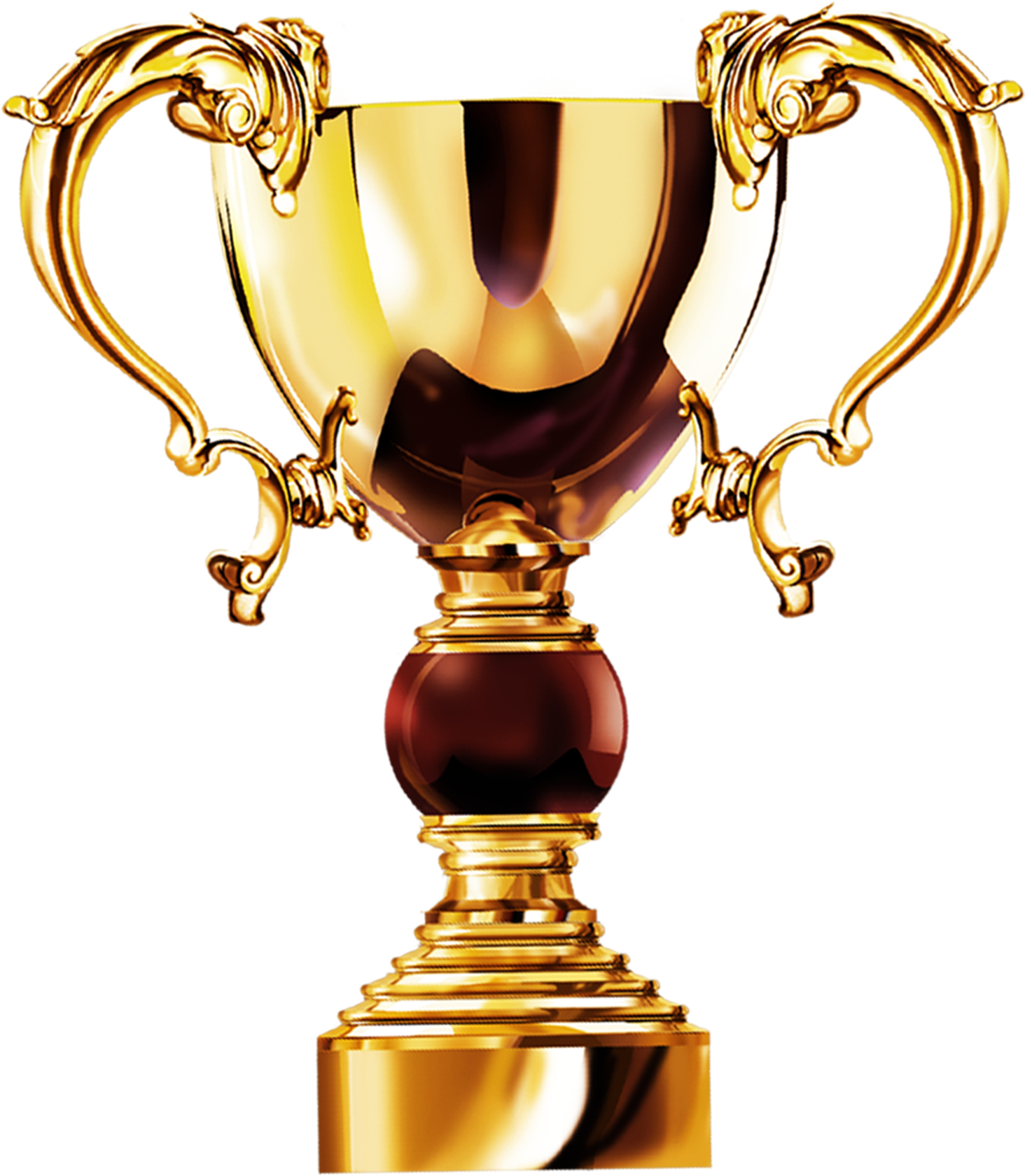 最佳团队奖
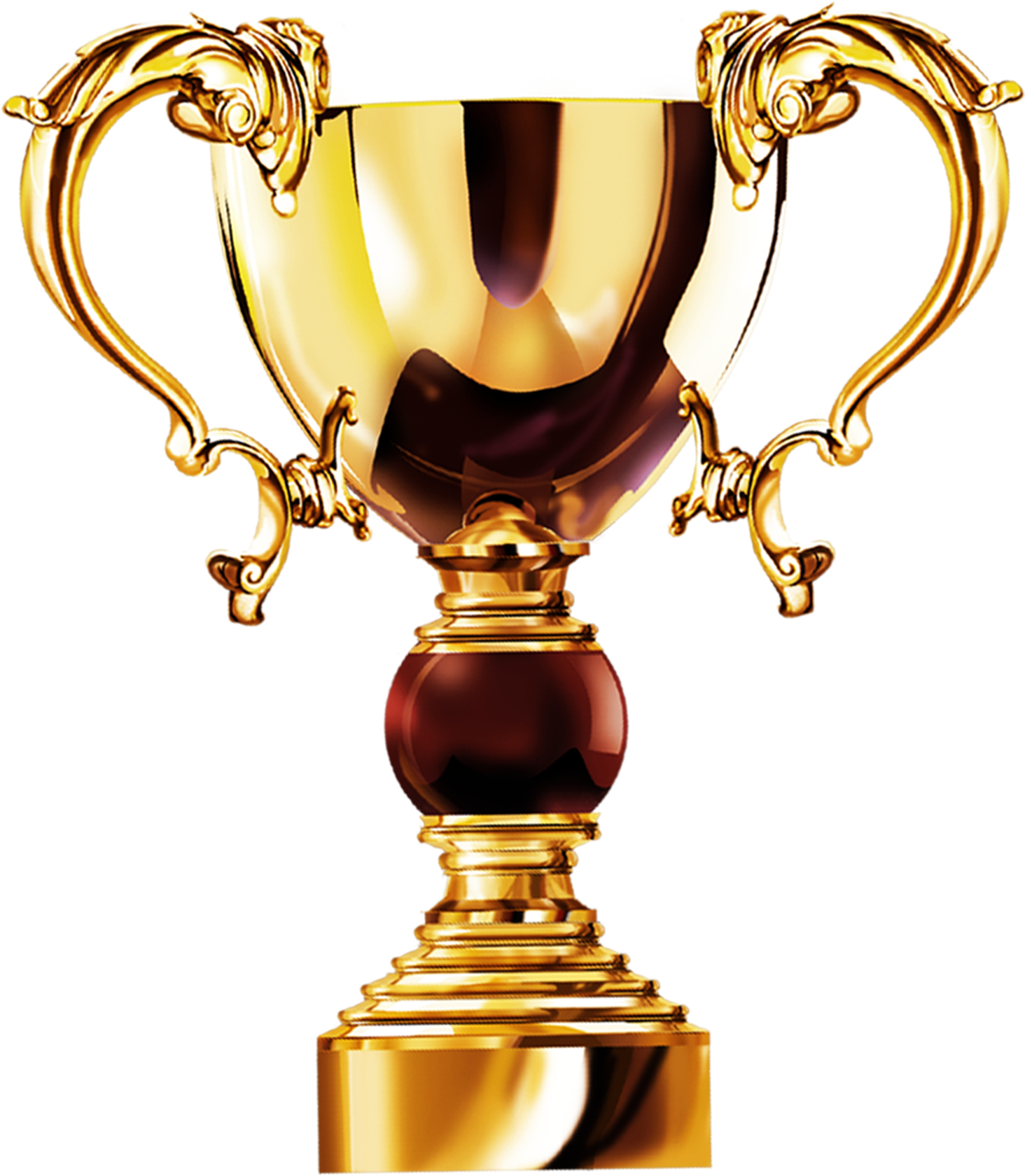 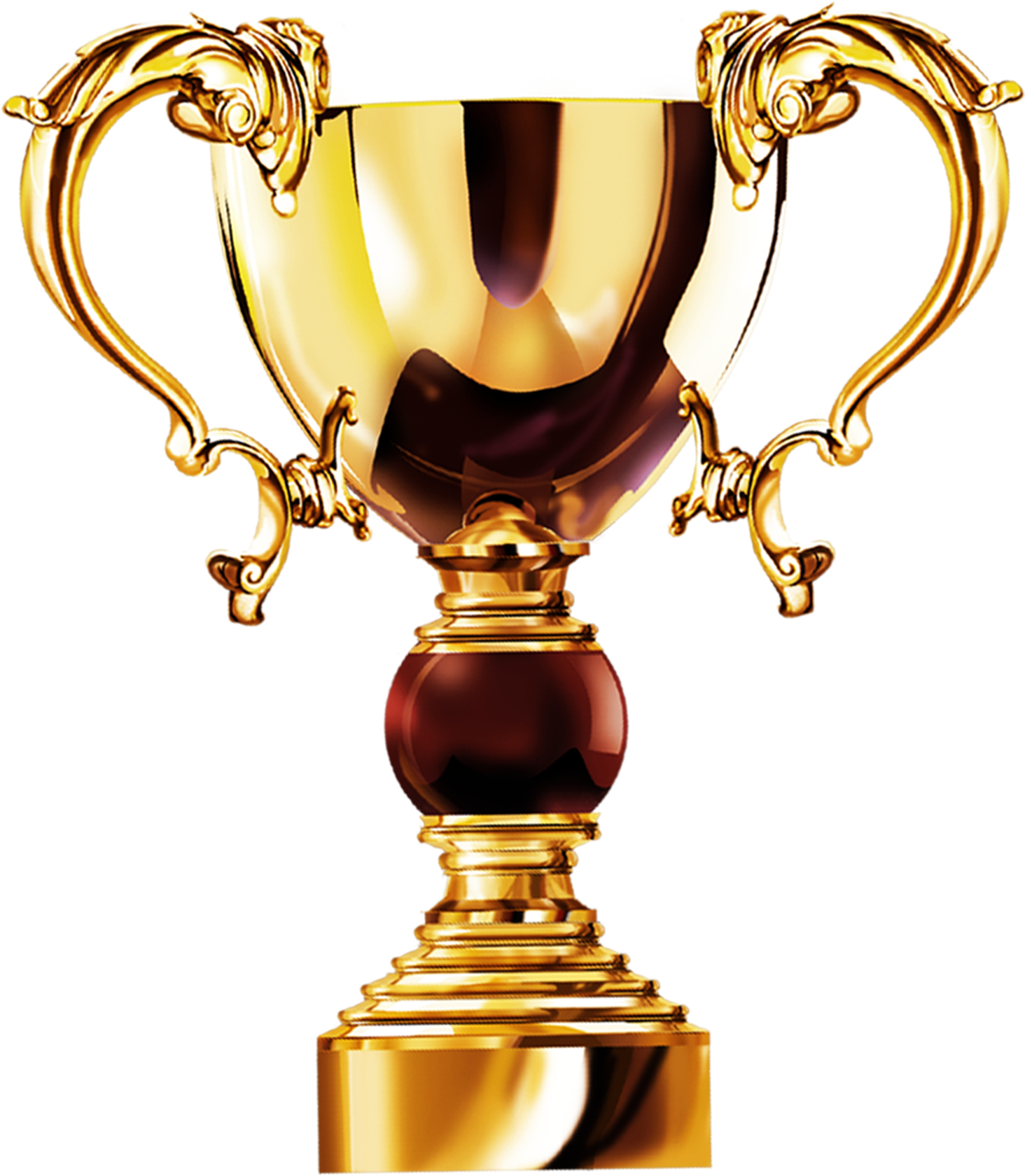 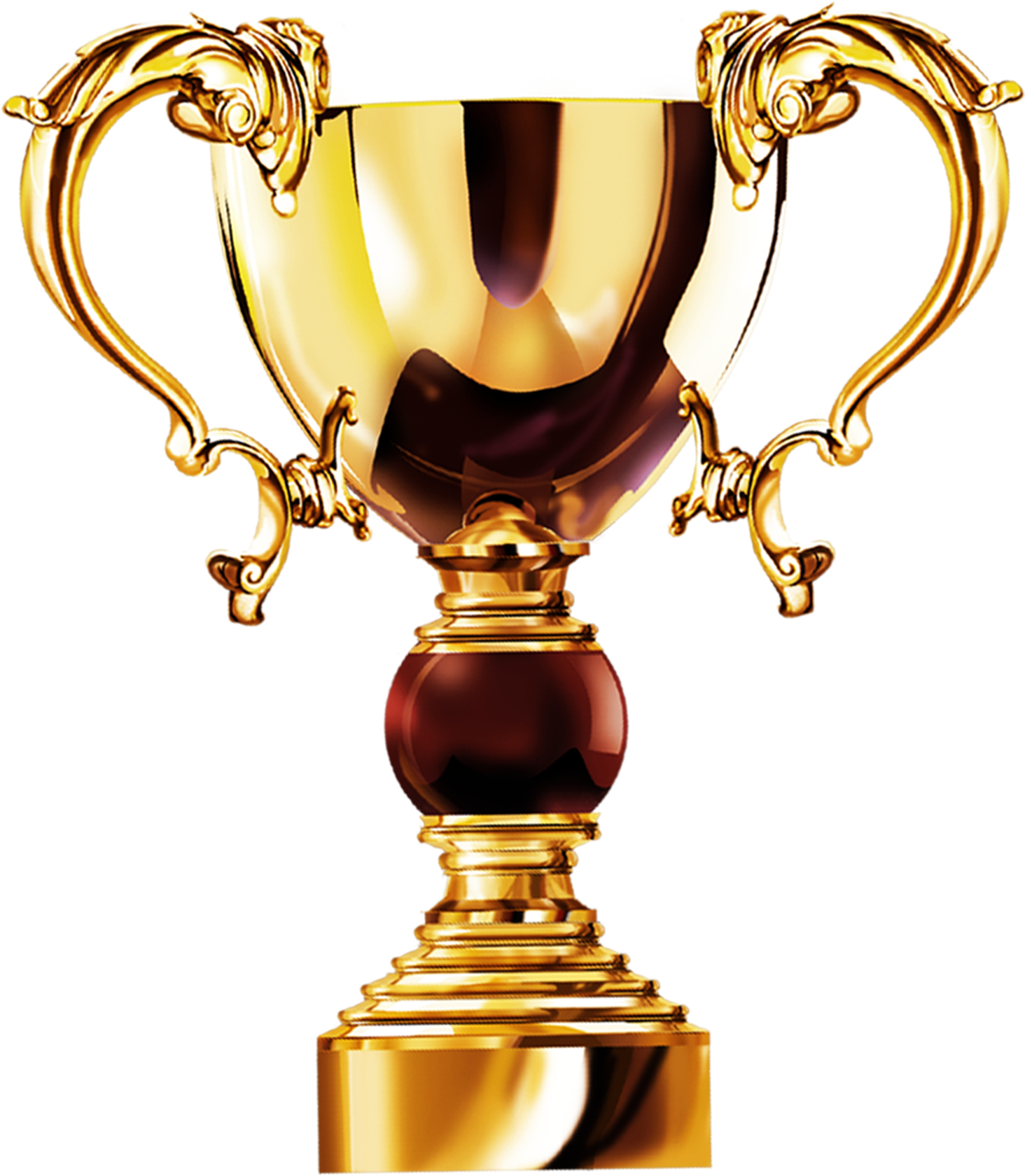 发表获奖感言
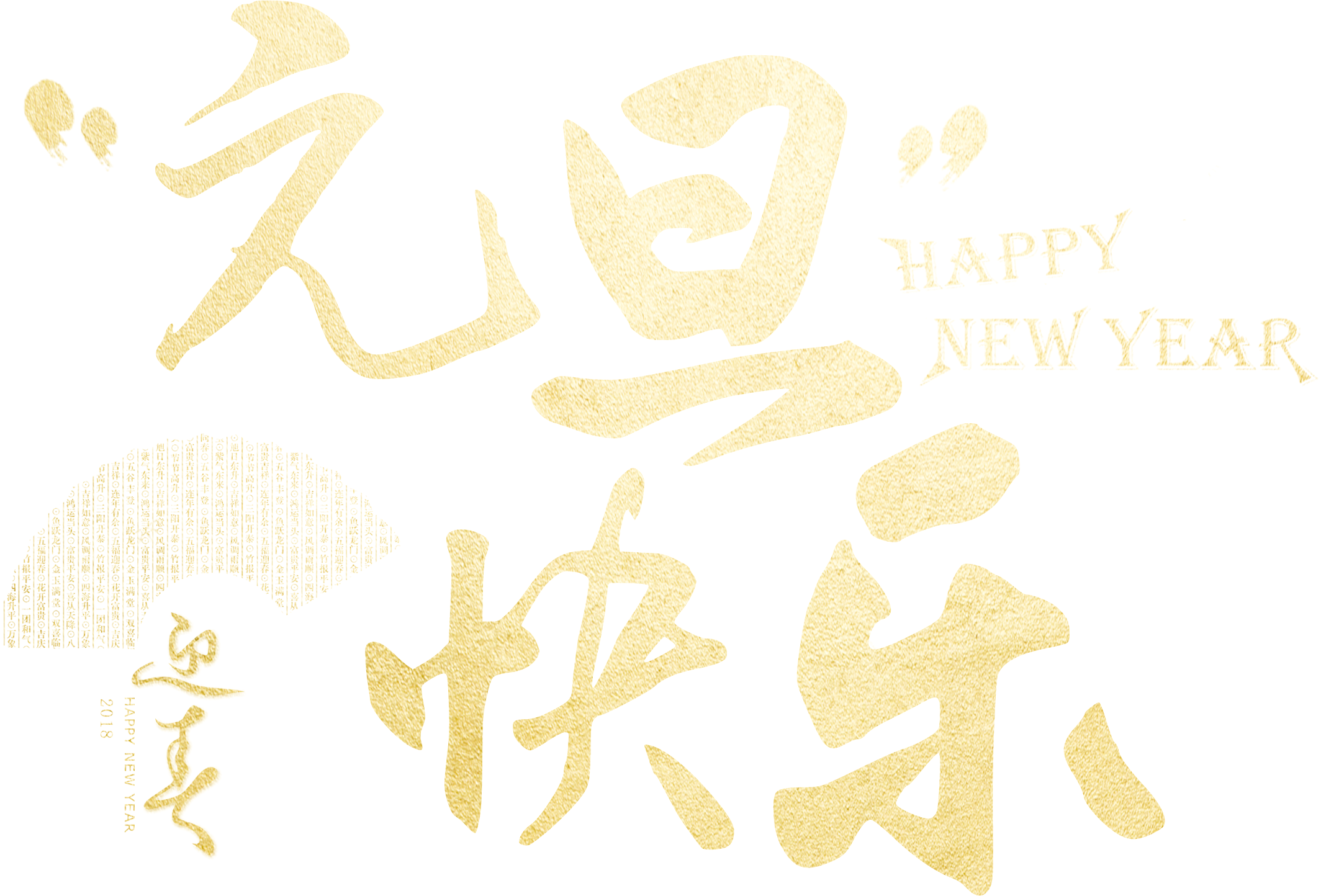 未来工作重心
在此添加您的文字内容，复制粘贴到此处。在此添加您的文字内容，复制粘贴到此处。在此添加您的文字内容，复制粘贴到此处。在此添加您的文字内容，复制粘贴到此处。在此添加您的文字内容，复制粘贴到此处。
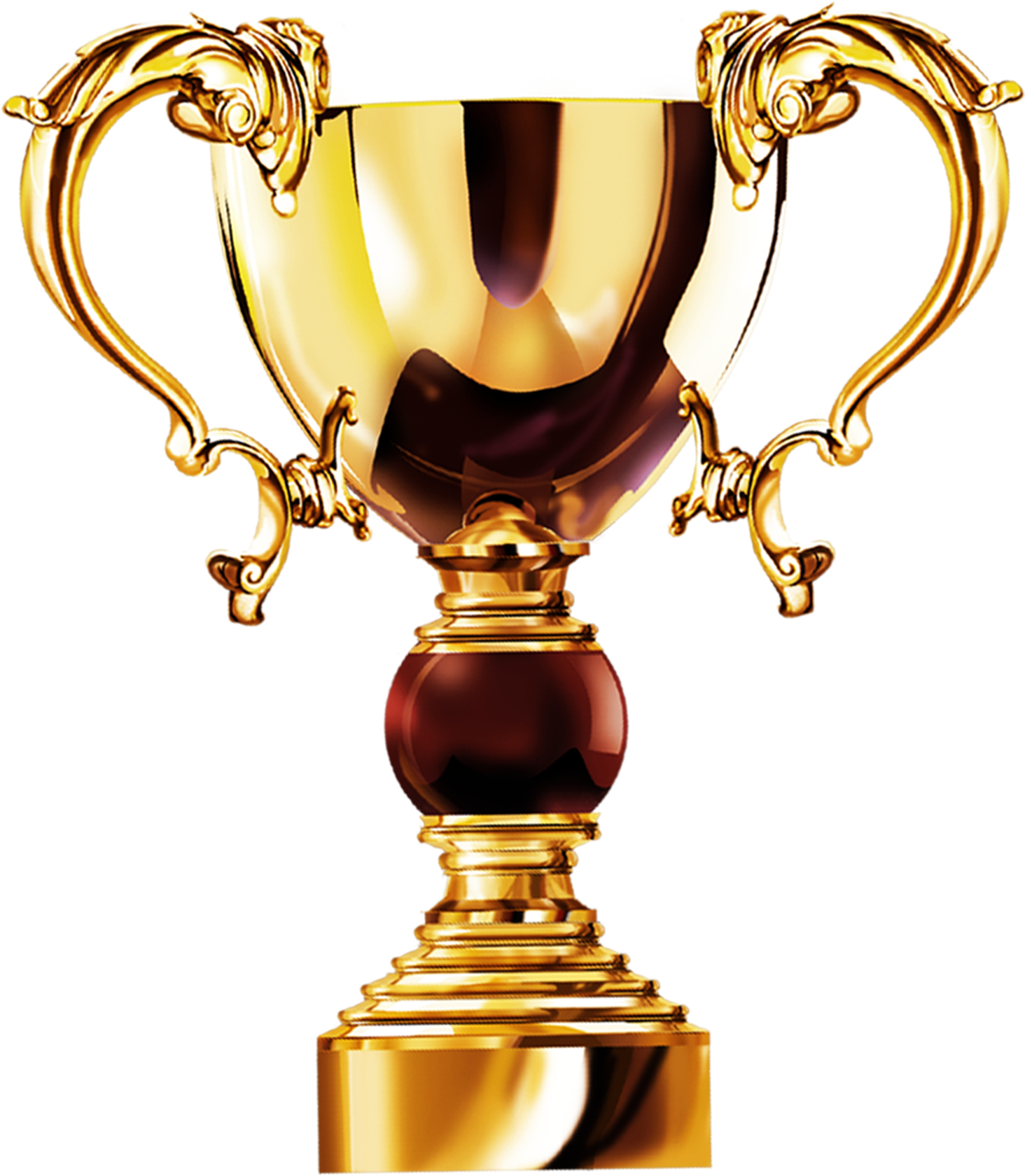 展望未来
单击输入标题
在这里输入您的文字内容,单击替换您的文字内容，在这里输入您的文字内容,
单击输入标题
在这里输入您的文字内容,单击替换您的文字内容，在这里输入您的文字内容,
单击输入标题
在这里输入您的文字内容,单击替换您的文字内容，在这里输入您的文字内容,
单击输入标题
在这里输入您的文字内容,单击替换您的文字内容，在这里输入您的文字内容,
单击输入标题
在这里输入您的文字内容,单击替换您的文字内容，在这里输入您的文字内容,
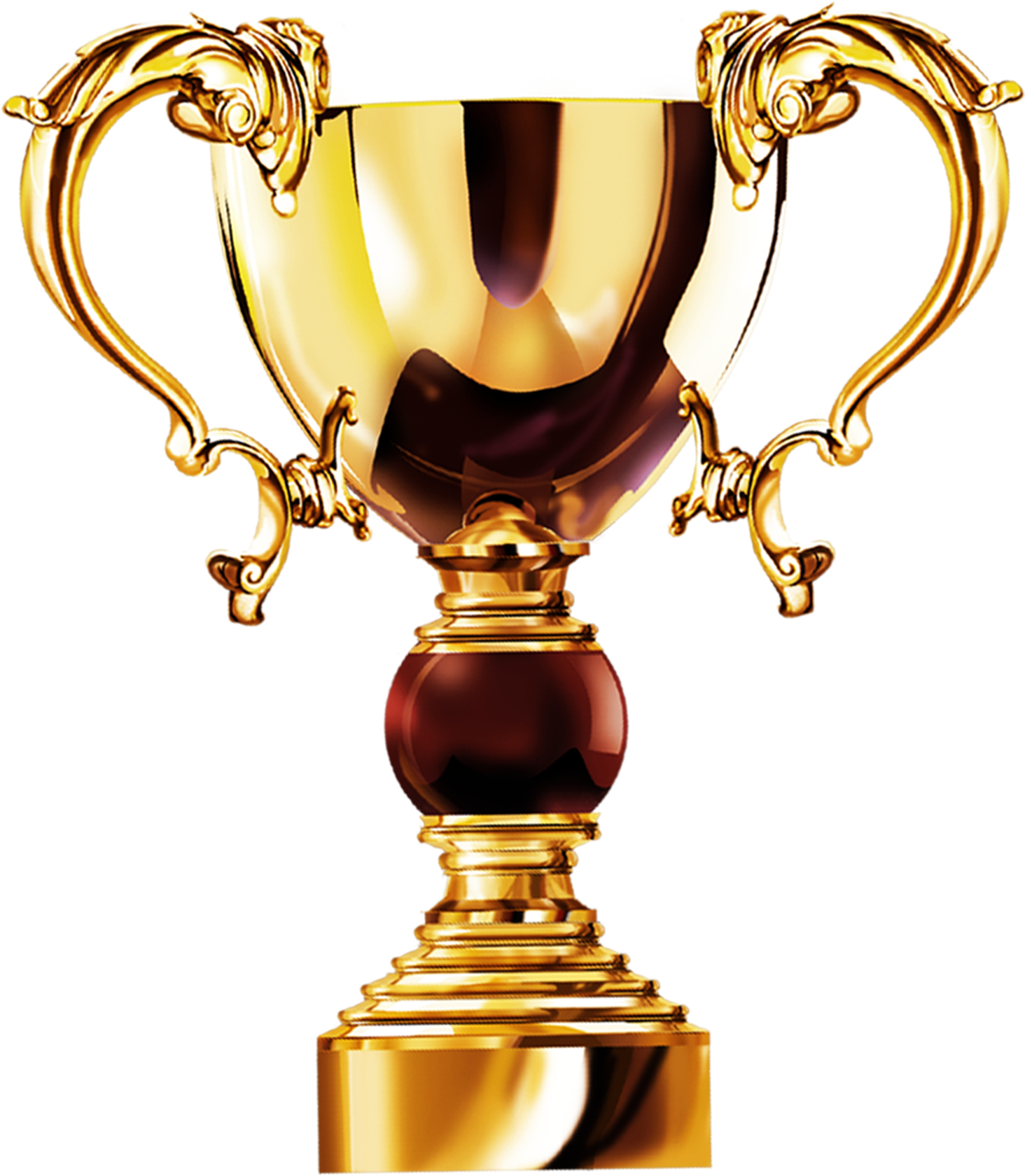 展望未来
在这里输入您的文字内容,单击替换您的文字内容，在这里输入您的文字内容,
在这里输入您的文字内容,单击替换您的文字内容，在这里输入您的文字内容,
在这里输入您的文字内容,单击替换您的文字内容，在这里输入您的文字内容,
标题
标题
标题
标题
标题
标题
在这里输入您的文字内容,单击替换您的文字内容，在这里输入您的文字内容,
在这里输入您的文字内容,单击替换您的文字内容，在这里输入您的文字内容,
在这里输入您的文字内容,单击替换您的文字内容，在这里输入您的文字内容,
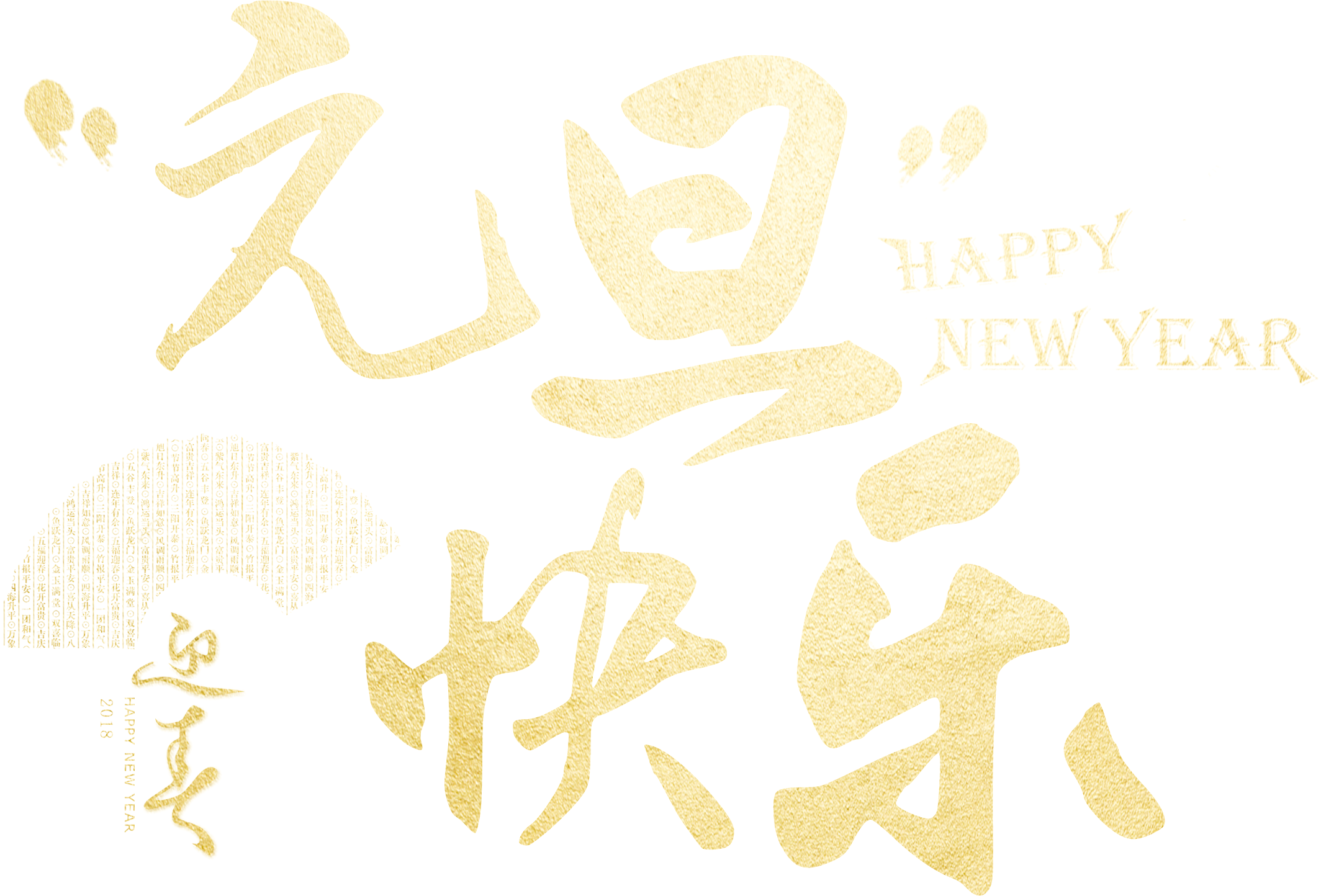 晚会圆满闭幕